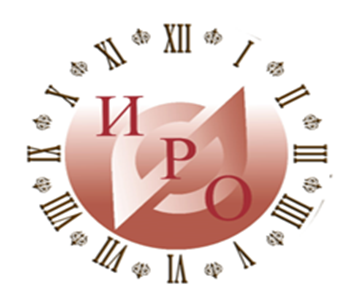 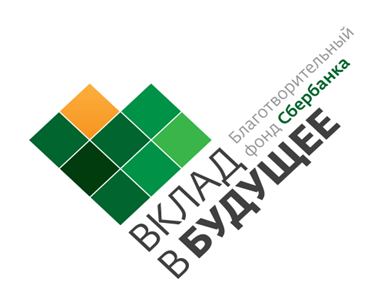 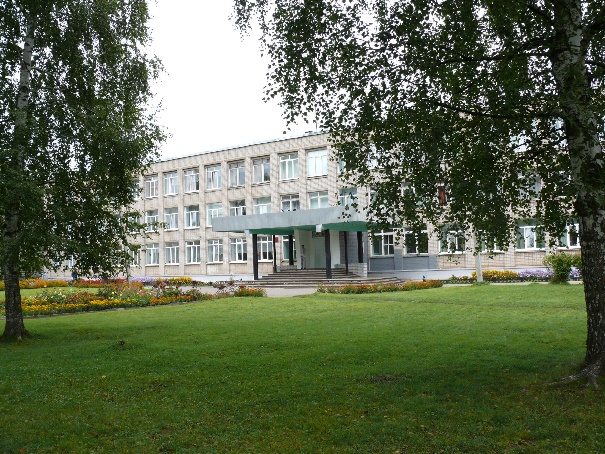 Средняя школа №1
Социально-эмоциональное и когнитивное развитие ребенка в условиях ФГОС
Региональный проект «Реализация комплексной программы по развитию личностного потенциала»
Методический продукт подготовил: Ваганов Валентин Юрьевич, учитель истории и обществознания
создание творческой личностно-развивающей образовательной среды
«Среда 4К»
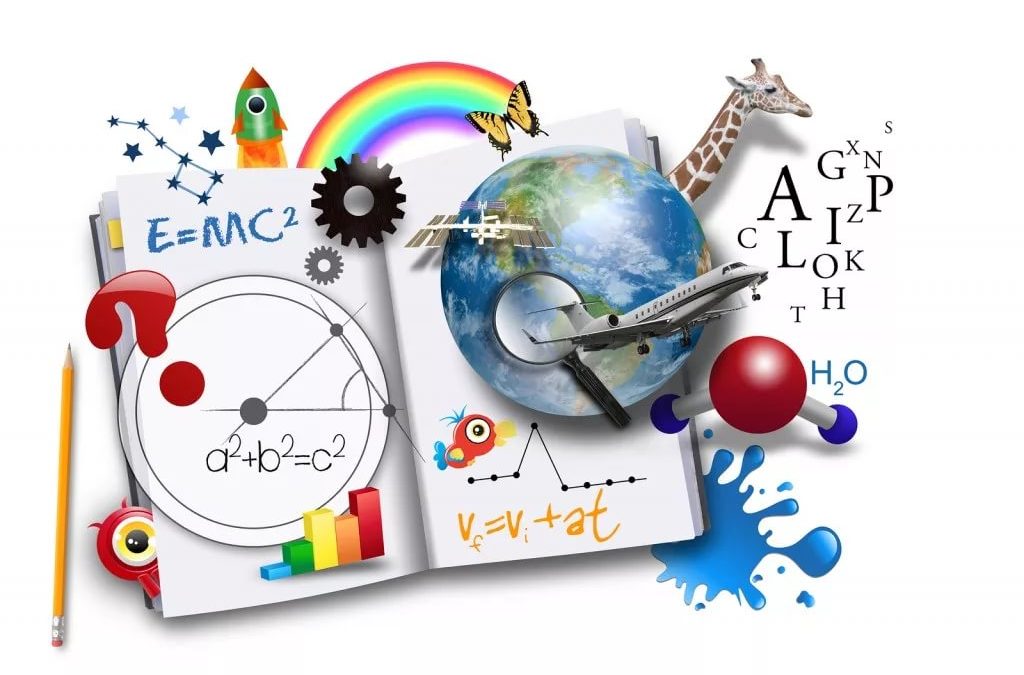 [Speaker Notes: Команда проекта: указывается организация – заявитель проекта, соисполнители проекта, научный руководитель проекта]
Уроки истории России в 10 классеТема : «Можно ли назвать «оттепелью» время Хрущева?»
Цель: обобщение  знаний учащихся по теме «Хрущевская оттепель 1953-1964гг» посредством работы в группах, заполняя таблицу или карту понятий
  Задачи: 
 Тренировать навык работы с различными источниками информации
 Развивать умения работы в группе
Развивать мыслительные навыки, умение сравнивать, анализировать, делать выводы
[Speaker Notes: Связан с качеством произведенного продукта (результата решения педагогической проблемы). Это могут быть программы, методические рекомендации, учебно-методические комплексы, модели и т.п.
Назвать продукт(ы) , наработанный в ходе реализации проекта с указанием жанра ( например: Методические рекомендации, методическое пособие и т.д.)]
роль методического продукта в реализации идей ЛРОС ОО
Результаты ЛРОС                           Результаты  МП
- называют положительные и отрицательные факты истории страны в период 1953-1964 гг., 
- систематизирует знания по теме с помощью карты понятий.
высокое качество образования, удовлетворяющее запрос учащихся и социума;




сформированность у выпускников личностно значимых качеств, ключевых компетентностей XXI века;
-демонстрируют уважение и доброжелательность по отношению друг к другу;
-аргументируют лично-значимый смысл изучения данной темы
-Дают объективную оценку историческим (общественным) событиям
выражают личное мнение, принимают мнения одноклассников;
находят информацию различными способами;
Значимость методического продукта «Урок истории»
Для обучающихся :используются новые формы		работы на уроке с целью повышения 	качества знаний, способствует самовыражению, 	дает возможность проявить свои способности

Для родителей: развивает коммуникативные качества 	детей, повышает уровень их знаний, 	обеспечивает	успешную подготовку к ВПР и ЕГЭ

Для педагогов: применяются новые формы работы для 	более успешного достижения результатов 	обучения учащихся
[Speaker Notes: Выберите вариант и обоснуйте свой выбор]
практическая применимость     методического продукта
- Методический продукт «Урок истории. 10 класс, «Можно ли назвать оттепелью время Хрущева 1953-1964 гг?» включен в рабочую программу курса истории в 10 классе. - Его можно использовать при проведении повторительно-обобщающего урока по теме.  - Продукт можно также использовать как шаблон при изучении многих подобных тем, таких как «Застой», «Перестройка», Октябрьская социалистическая революция, Гражданская война.
необходимые условия для реализации методического продукта «Урок истории»
Специальных условий для реализации продукта не требуется. 

Можно использовать учебник истории и минимум раздаточного материала. 
Дополнительно можно использовать ресурсы сети Интернет.

Но если учащиеся будут чаще встречаться с такими формами работы на уроке, урок пройдет плодотворнее, за время урока будут достигнуты все поставленные цели
[Speaker Notes: Выберите вариант и обоснуйте свой выбор]
Возможные риски реализации идей методического продукта «Урок истории» и пути их преодоления
Риски                                          Пути преодоления
Отсутствие навыка публичных выступлений у обучающихся
Репетиции, включение подобных занятий при изучении других тем
Может не хватить времени             Чаще применять подобные формы 				работы	
				Не использовать избыточно большое 				количество раздаточного материала
[Speaker Notes: Выберите вариант и обоснуйте свой выбор]
самые оригинальные идеи методического проекта «Урок истори»
Учащиеся самостоятельно выбирают информацию из источников, доказывают свой выбор 
Результаты работы представляются в разных продуктах : карта понятий, сравнительная таблица и др.
Учащиеся самостоятельно делают собственные выводы, которые могут не совпадать с традиционными оценками
Конспект урока может быть использован при проектировании уроков истории на другие темы, а при необходимости и уроков других предлметных областей
Спасибо за внимание!